Zpráva ze služební cesty do Gruzie
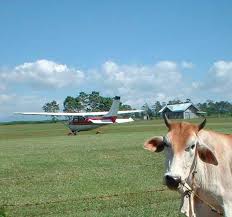 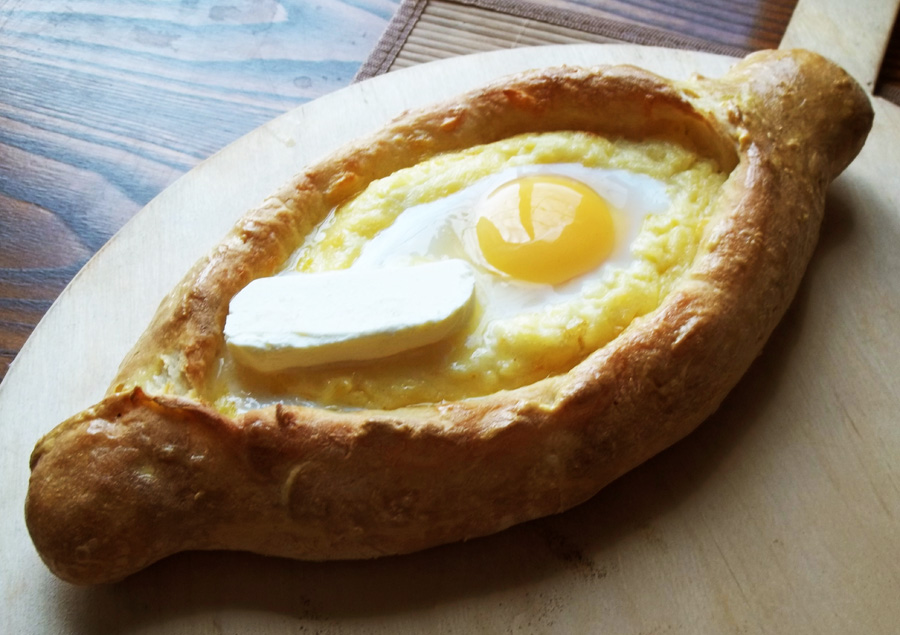 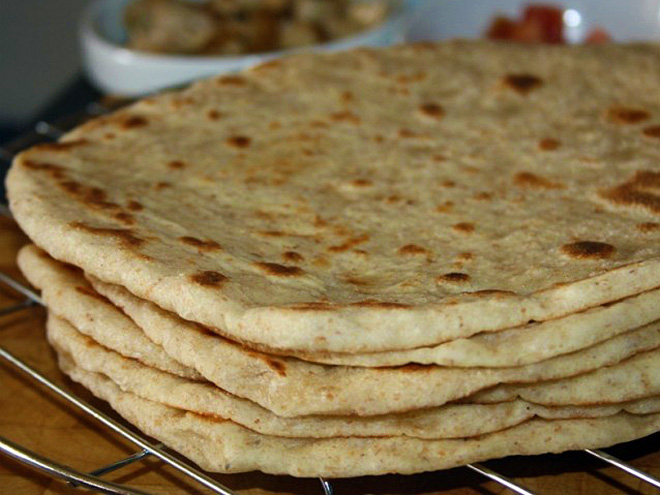 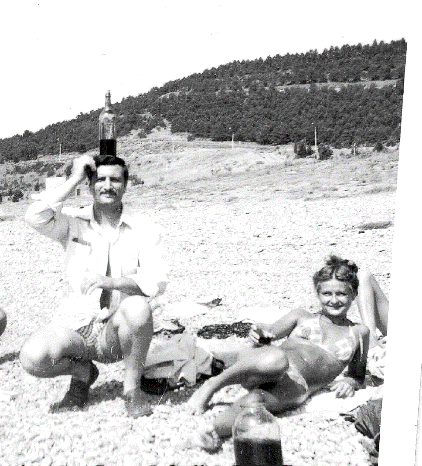 Nicko Pirosmanishvilli, Hostina pěti knížat, 1906
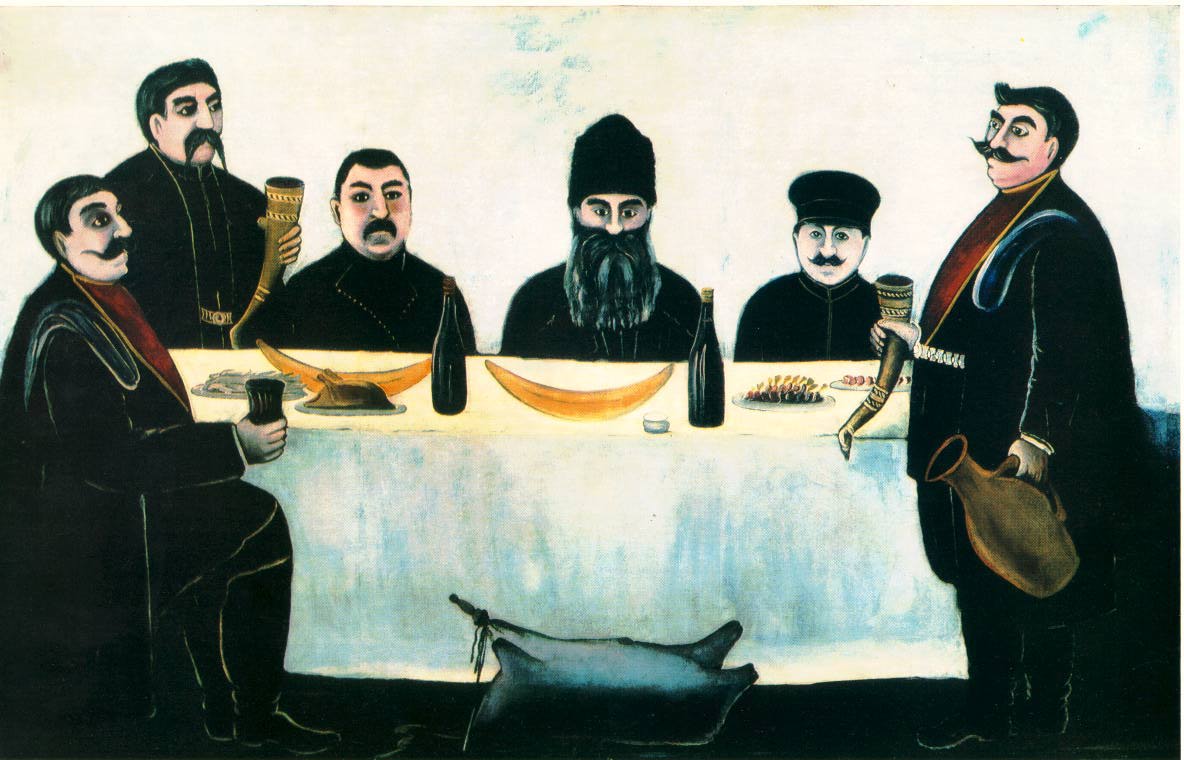 Tosty a jejich závazné pořadí
Bůh a mír, přátelství
Gruzie
Předci, zemřelí
Děti a život
Oslavenci
Rodiče
Ženy
Přátelé
Láska
…
Hostitel a jeho rodina